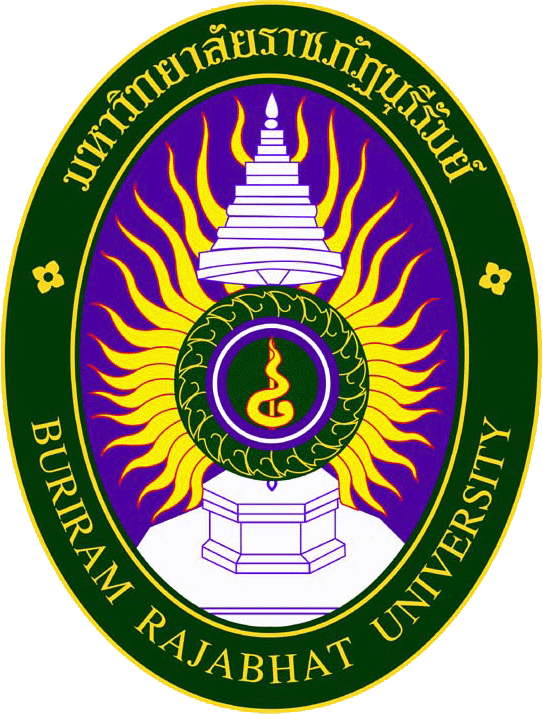 Chapter 6
จริยธรรมและความปลอดภัย
สาขาวิชาวิทยาการคอมพิวเตอร์คณะวิทยาศาสตร์ มหาวิทยาลัยราชภัฏบุรีรัมย์
จริยธรรมและความปลอดภัย
จริยธรรมและความปลอดภัย
    ถึงแม้ว่าเทคโนโลยีคอมพิวเตอร์จะมีประโยชน์อย่างมากเพียงไรก็ตาม หากพิจารณาอีกด้านหนึ่งแล้ว คอมพิวเตอร์ก็อาจจะเป็นภัยได้เช่นกันหากผู้ใช้ไม่ระมัดระวังหรือนำไปใช้ในทางที่ไม่ถูกต้อง ดังนั้นในการใช้งานคอมพิวเตอร์ร่วมกันในสังคม ในแต่ละประเทศจึงได้มีการกำหนดระเบียบ กฎเกณฑ์ รวมถึงกฎหมายที่ใช้เป็นแนวทางในการปฏิบัติเพื่อให้เกิดคุณธรรมและจริยธรรมในการใช้เทคโนโลยีสารสนเทศ
Aj.Somporn Kraoamkaeo
2
จริยธรรมคอมพิวเตอร์
โดยสรุป จริยธรรม (Ethics) จะมีความหมายไปในแนวเดียวกันคือ เป็นหลักเกณฑ์ที่ประชาชนตกลงร่วมกันเพื่อใช้เป็นแนวทางในการปฏิบัติร่วมกันในสังคม
     ตัวอย่างการกระทำที่ยอมรับกันโดยทั่วไปว่าผิดจริยธรรม เช่น
		   การใช้คอมพิวเตอร์ทำร้ายผู้อื่นให้เกิดความเสียหายหรือก่อความรำคาญ  เช่น การนำภาพหรือข้อมูลส่วนตัวของบุคคลไปลงบนอินเทอร์เน็ตโดยไม่ได้รับอนุญาต
		   การใช้คอมพิวเตอร์ในการขโมยข้อมูล
		   การเข้าถึงข้อมูลหรือคอมพิวเตอร์ของบุคคลอื่นโดยไม่ได้รับอนุญาต
               การละเมิดลิขสิทธิ์ซอฟต์แวร์
Aj.Somporn Kraoamkaeo
3
จริยธรรมคอมพิวเตอร์
โดยทั่วไปเมื่อพิจารณาถึงจริยธรรมเกี่ยวกับการใช้เทคโนโลยีคอมพิวเตอร์และสารสนเทศแล้ว จะกล่าวถึงใน 4 ประเด็นที่รู้จักกันในลักษณะตัวย่อว่า PAPA ประกอบด้วย
	- ความเป็นส่วนตัว (Privacy)
	- ความถูกต้อง (Accuracy)
	- ความเป็นเจ้าของ (Intellectual Property)
    - ความเข้าถึงข้อมูล (Data Accessibility)
Aj.Somporn Kraoamkaeo
4
จริยธรรมคอมพิวเตอร์
ความเป็นส่วนตัว (Privacy)
ปัจจุบันมีประเด็นเกี่ยวกับความเป็นส่วนตัวที่เป็นที่น่าสังเกตดังนี้ 
การเข้าไปดูข้อความในจดหมายอิเล็กทรอนิกส์และการบันทึกข้อมูลในเครื่องคอมพิวเตอร์ รวมทั้งการบันทึก-แลกเปลี่ยนข้อมูลที่บุคคลเข้าไปใช้บริการเว็บไซต์และกลุ่มข่าวสาร
การใช้เทคโนโลยีในการติดตามความเคลื่อนไหวหรือพฤติกรรมของบุคคล เช่น บริษัทใช้ คอมพิวเตอร์ในการตรวจจับหรือเฝ้าดูการปฏิบัติงาน/การให้บริการของพนักงาน ถึงแม้ว่าจะเป็นการติดตามการทำงานเพื่อการพัฒนาคุณภาพการให้บริการ แต่กิจกรรมหลายอย่างของพนักงานก็ถูกเฝ้าดูด้วย พนักงานสูญเสียความเป็นส่วนตัวซึ่งการกระทำเช่นนี้ถือเป็นการผิดจริยธรรม
การใช้ข้อมูลของลูกค้าจากแหล่งต่างๆ เพื่อประโยชน์ในการขยายตลาด
การรวบรวมหมายเลขโทรศัพท์ ที่อยู่อีเมล  หมายเลขบัตรเครดิต และข้อมูลส่วนบุคคลอื่นๆ เพื่อนำไปสร้างฐานข้อมูลประวัติลูกค้าขึ้นมาใหม่ แล้วนำไปขยายให้กับบริษัทอื่น
Aj.Somporn Kraoamkaeo
5
จริยธรรมคอมพิวเตอร์
ความถูกต้องของข้อมูล (Accuracy)
ประเด็นด้านจริยธรรมที่เกี่ยวข้องกับความถูกต้องของข้อมูล    โดยทั่วไปจะพิจารณาว่าใครจะเป็นผู้รับผิดชอบความถูกต้องของข้อมูลที่จัดเก็บและเผยแพร่ ควรให้สิทธิ์แก่บุคคลในการเข้าไปตรวจสอบความถูกต้องของข้อมูลของตนเองได้ เช่น ผู้สอนสามารถดูคะแนนของนักศึกษาในความรับผิดชอบหรือที่สอนเพื่อตรวจสอบว่าคะแนนที่ป้อนว่าไม่ถูกแก้ไขเปลี่ยนแปลง เป็นต้น
Aj.Somporn Kraoamkaeo
6
จริยธรรมคอมพิวเตอร์
ความเป็นเจ้าของ (Intellectual Property)
สิทธิความเป็นเจ้าของ หมายถึง กรรมสิทธิ์ในการถือครองทรัพย์สิน ซึ่งอาจเป็นทรัพย์สินทั่วไปที่จับต้องได้ หรือทรัพย์สินทางปัญญา (ความคิด) ที่จับต้องไม่ได้
ทรัพย์สินทางปัญญาจะได้รับการคุ้มครองจากกฎหมายต่อไปนี้
ความลับทางการค้า เป็นข้อมูลต่างๆที่เกิดขึ้นจากความคิดของบุคคลหรือกลุ่มบุคคลเกี่ยวกับสูตร กรรมวิธี การผลิตและรูปแบบสินค้า เป็นต้น
ลิขสิทธิ์ เป็นสิทธิในการกระทำใดๆ เกี่ยวกับงานที่สร้างสรรค์ขึ้น เช่น งานเขียน งานดนตรี และงานศิลปะ ซึ่งเป็นสิทธิที่ได้รับการคุ้มครองในการคัดลอกหรือทำซ้ำผลงานถึงแม้ว่าผลงานนั้นจะนำเสนอทางอินเทอร์เน็ต และตามพระราชบัญญัติลิขสิทธิ์จะคุ้มครองผลงานนั้นๆ เป็นเวลา 50 ปี หลังจากที่งานได้คิดค้นขึ้น หรือตั้งแต่ที่มีการแสดงผลงานเป็นครั้งแรก สำหรับนิติบุคคล หากเป็นผลงานของบุคคลจะคุ้มครองผลงานนั้น ๆ หลังจากผู้คิดค้นเสียชีวิตไปอีก 50 ปี
Aj.Somporn Kraoamkaeo
7
จริยธรรมคอมพิวเตอร์
ความเป็นเจ้าของ (Intellectual Property)
สิทธิบัตร เป็นหนังสือสำคัญที่ออกรับรองให้เพื่อคุ้มครองการประดิษฐ์ หรือออกแบบผลิตภัณฑ์ต่างๆ ซึ่งสิทธิบัตรจะคุ้มครองสิ่งประดิษฐ์นั้น ๆ เป็นเวลา 20 ปี นับตั้งแต่วันขอรับสิทธิบัตร 
ลิขสิทธิ์และสิทธิบัตรแตกต่างจากความลับทางการค้า ตรงที่ผลผลิตที่ได้รับความคุ้มครองจากลิขสิทธิ์และสิทธิบัตรเป็นสิ่งที่เปิดเผยต่อสาธารณะ เพราะสร้างขึ้นเพื่อให้คนทั่วไปใช้ และโปรแกรมคอมพิวเตอร์จะได้รับความคุ้มครองภายใต้กฎหมายลิขสิทธิ์เพราะจัดอยู่ในประเภทเดียวกับงานเขียน
Aj.Somporn Kraoamkaeo
8
จริยธรรมคอมพิวเตอร์
การเข้าถึงข้อมูล (Data Accessibility)
การเข้าถึงของข้อมูลของผู้อื่นโดยไม่ได้รับความยินยอม ก็ถือเป็นการผิดจริยธรรมเช่นเดียวกับการละเมิดข้อมูลส่วนตัว
ในการใช้งานคอมพิวเตอร์และเครือข่ายร่วมกันให้เป็นระเบียบ หากผู้ใช้ร่วมใจกันปฏิบัติตามระเบียบและข้อบังคับของแต่ละหน่วยงานอย่างเคร่งครัดแล้ว การผิดจริยธรรมตามประเด็นที่กล่าวมาข้างต้นก็คงจะไม่เกิดขึ้น
Aj.Somporn Kraoamkaeo
9
กฎหมายเทคโนโลยีสารสนเทศ
ในประเทศไทยมีการร่างกฎหมายเกี่ยวกับเทคโนโลยีสารสนเทศ 6 ฉบับ คือ
กฎหมายเกี่ยวกับธุรกรรมทางอิเล็กทรอนิกส์ (Electronic Transaction Law) เพื่อรองรับสถานะทางกฎหมายของข้อมูลอิเล็กทรอนิกส์ให้เสมอด้วยกระดาษ
กฎหมายเกี่ยวกับลายมือชื่ออิเล็กทรอนิกส์ (Electronic Signatures Law) เพื่อรองรับการใช้ลายมือชื่ออิเล็กทรอนิกส์ด้วยกระบวนการใดๆทางเทคโนโลยีให้เสมอด้วยการลงลายมือชื่อธรรมดาอันเป็นผลทำให้เกิดความเชื่อมั่นมากขึ้นในการทำธุรกรรมทางอิเล็กทรอนิกส์
Aj.Somporn Kraoamkaeo
10
กฎหมายเทคโนโลยีสารสนเทศ
กฎหมายเกี่ยวกับการพัฒนาโครงสร้างพื้นฐานให้ทั่วถึงและเท่าเทียมกัน (National information infrastructure Law) เพื่อก่อให้เกิดการส่งเสริม สนับสนุนและพัฒนาโครงสร้างพื้นฐานสารสนเทศ ได้แก่ โครงข่ายโทรคมนาคม เทคโนโลยีสารสนเทศ
กฎหมายเกี่ยวกับการคุ้มครองข้อมูลส่วนบุคคล (Data Protection Law) เพื่อก่อให้เกิดการรับรองสิทธิและให้ความคุ้มครองข้อมูลส่วนบุคคล
Aj.Somporn Kraoamkaeo
11
กฎหมายเทคโนโลยีสารสนเทศ
กฎหมายเกี่ยวกับอาชญากรรมทางคอมพิวเตอร์ (Computer Crime Law)  เพื่อกำหนดมาตรการทางอาญาในการลงโทษผู้กระทำผิดต่อระบบการทำงานของคอมพิวเตอร์ ระบบข้อมูลและระบบเครือข่าย 
กฎหมายเกี่ยวกับการโอนเงินทางอิเล็กทรอนิกส์ (Electronic Funds Transfer Law)  เพื่อกำหนดกลไกสำคัญทางกฎหมายในการรองรับระบบการโอนเงินทางอิเล็กทรอนิกส์
Aj.Somporn Kraoamkaeo
12
อาชญากรรมคอมพิวเตอร์
อาชญากรรมคอมพิวเตอร์ (Computer Crime หรือ  Cyber Crime) เป็นการกระทำที่ผิดกฎหมาย โดยใช้คอมพิวเตอร์เป็นเครื่องมือ เช่นการโจรกรรมข้อมูลหรือความลับของบริษัท การบิดเบือนข้อมูล การฉ้อโกง การฟอกเงิน การถอดรหัสโปรแกรมคอมพิวเตอร์ รวมถึงการก่อกวนโดยกลุ่มแฮกเกอร์ (Hacker) เช่น ไวรัสคอมพิวเตอร์ การทำลายข้อมูลและอุปกรณ์ เป็นต้น
Aj.Somporn Kraoamkaeo
13
อาชญากรรมคอมพิวเตอร์
โดยทั่วไปเข้าใจกันว่า แฮกเกอร์ (Hacker) คือ บุคคลที่ใช้ความรู้ความสามารถในทางที่ไม่ถูกต้อง / ผิดกฎหมาย ได้แก่การลักลอบเข้าไปยังคอมพิวเตอร์เครื่องอื่นโดยผ่านการสื่อสารเครือข่ายโดยไม่ได้รับอนุญาต เพื่อเข้าไปอ่าน คัดลอก เปลี่ยนแปลง ลบ หรือทำความเสียหายให้กับข้อมูล  ซึ่งอาจกระทำไปโดยความสนุก ทดลองความสามารถของตนเอง รวมทั้งอวดความสามารถกับเพื่อนๆ
Aj.Somporn Kraoamkaeo
14
อาชญากรรมคอมพิวเตอร์
แครกเกอร์ (Cracker) คือ แฮกเกอร์ที่ลักลอบเข้าไปยังคอมพิวเตอร์ของผู้อื่นเพื่อวัตถุประสงค์ในเชิงธุรกิจ นอกจากนี้ยังมีคำว่า Hacktivist หรือ Cyber terrorist ซึ่งได้แก่ แฮกเกอร์ที่ใช้อินเทอร์เน็ต ในการส่งข้อความเพื่อผลประโยชน์ทางการเมืองไปยังบุคคลอื่นๆ โดยเฉพาะในช่วงสงครามระหว่างประเทศสหรัฐอเมริกากับอิรักที่ผ่านมา จะเห็นว่ามีการพูดถึง Hacktivist กันมากขึ้น
Aj.Somporn Kraoamkaeo
15
อาชญากรรมคอมพิวเตอร์
การใช้คอมพิวเตอร์ในฐานะเป็นเครื่องมือในการก่ออาชญากรรม
การก่ออาชญากรรมโดยการใช้คอมพิวเตอร์เป็นเครื่องมือมีหลายรูปแบบเช่น การขโมยหมายเลขบัตรเครดิต (Credit card theft) การแอบอ้างตัว (Identity theft) และการสแกม (Scam)
Aj.Somporn Kraoamkaeo
16
อาชญากรรมคอมพิวเตอร์
การใช้คอมพิวเตอร์ในฐานะเป็นเครื่องมือในการก่ออาชญากรรม
การขโมยหมายเลขบัตรเครดิต
	หากบัตรเครดิตหาย หรือถูกขโมยก็ตาม เมื่อเจ้าของรู้ก็จะรีบแจ้งระงับการใช้บัตรในทันที แต่ถ้าถูกขโมยหมายเลขบัตรทางอิเล็กทรอนิกส์แล้ว เป็นการยากที่เจ้าของจะรู้จนกว่าจะได้รับใบแจ้งยอดการใช้เงินจากบัตรนั้น ในบางครั้งขโมยอาจนำหมายเลขบัตรไปใช้สำหรับการเข้าฐานข้อมูลเครดิต และบัญชีธนาคาร เพื่อจะกระทำการอื่นๆ ต่อไป ดังนั้นเมื่อจะซื้อสินค้าและชำระเงินด้วยบัตรเครดิตผ่านทางอินเทอร์เน็ตจะต้องแน่ใจว่าระบบมีการรักษาความปลอดภัย ซึ่งสังเกตง่ายๆ จากมุมขวาล่างของเว็บไซต์จะมีรูปแม่กุญแจล็อกอยู่ หรือที่อยู่เว็บไซต์หรือ URL จะระบุ https://
Aj.Somporn Kraoamkaeo
17
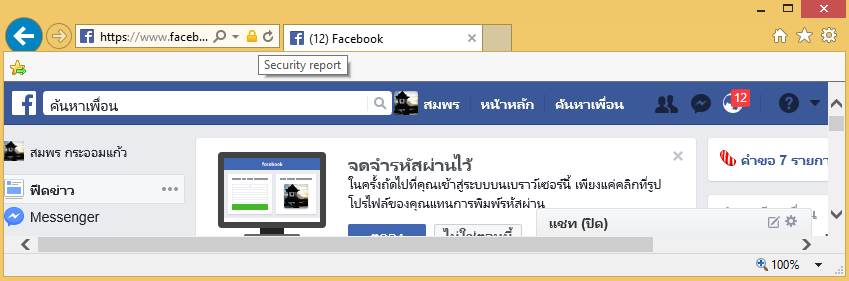 Aj.Somporn Kraoamkaeo
18
อาชญากรรมคอมพิวเตอร์
การใช้คอมพิวเตอร์ในฐานะเป็นเครื่องมือในการก่ออาชญากรรม
การแอบอ้างตัว
	เป็นการแอบอ้างตัวของผู้กระทำต่อบุคคลที่สามว่าตนเป็นอีกคนหนึ่ง การกระทำในลักษณะนี้จะใช้ลักษณะเฉพาะตัว ได้แก่ หมายเลขบัตรประชาชน หมายเลขบัตรเครดิต หนังสือเดินทาง และข้อมูลส่วนบุคคลอื่นๆ ของผู้ถูกกระทำหรือเหยื่อไปใช้แอบอ้างเพื่อหาผลประโยชน์ ตัวอย่างเช่น นาย ก. แอบอ้างตัวว่าเป็น นาย ข. โดยการส่งอีเมล์และเอกสาร ปลอมที่แสดงตนว่าเป็นนาย ข. จริงเพื่อขอเปลี่ยนแปลงเจ้าของเว็บไซต์จากนาย ข. เป็นนาย ก. ดังนั้นนาย ก. ก็จะได้รับผลประโยชน์ต่างๆ โดยที่ไม่ต้องจ่ายค่าสิทธิในการใช้ที่อยู่อินเทอร์เน็ตนั้น
Aj.Somporn Kraoamkaeo
19
อาชญากรรมคอมพิวเตอร์
การใช้คอมพิวเตอร์ในฐานะเป็นเครื่องมือในการก่ออาชญากรรม
การสแกมทางคอมพิวเตอร์
  ปัจจุบันมีรูปแบบที่แตกต่างกันมากมาย เช่น 
	- การส่งข้อความ หรือโฆษณาบนเว็บไซต์ว่าท่านสามารถเดินทางเข้า/พักท่องเที่ยวแบบหรูในราคาถูกแต่เมื่อเข้าไปใช้บริการจริง กลับไม่เป็นอย่างที่บอกไว้ หรือบางครั้งอาจต้องมีการจ่ายเพิ่มเติม ซึ่งไม่ได้แจ้งไว้ล่วงหน้า ดังนั้นหากเกิดกรณีเช่นนี้ ก่อนตัดสินใจควรจะต้องมีข้อตกลงเป็นลายลักอักษร รวมทั้งข้อตกลงเกี่ยวกับการยกเลิกให้ชัดเจนเสียก่อน
	- การเสนอให้ท่านสามารถเข้าไปใช้บริการเว็บไซต์เฉพาะผู้ใหญ่ได้ฟรี หากท่านระบุหมายเลขบัตรเครดิตเพื่อเป็นการยืนยันอายุของท่าน หลังจากนั้นท่านก็จะได้รับใบเรียกเก็บเงินจากบัตรเครดิตโดยที่ท่านไม่ได้ซื้อสินค้าหรือรับบริการใดๆ เลย
Aj.Somporn Kraoamkaeo
20
อาชญากรรมคอมพิวเตอร์
คอมพิวเตอร์ในฐานะเป็นเป้าหมายของอาชญากรรม
นอกจากการใช้คอมพิวเตอร์เป็นเครื่องมือในการก่ออาชญากรรมแล้ว คอมพิวเตอร์ก็อาจเป็นเป้าหมายของอาชญากรรมได้ด้วย ในที่นี้จะยกตัวอย่างลักษณะการกระทำที่คอมพิวเตอร์เป็นเป้าหมายของอาชญากรรมคอมพิวเตอร์ใน 4 ประเด็นคือ
	1. การเข้าถึงและการใช้คอมพิวเตอร์โดยไม่ได้รับอนุญาต
	2. การก่อกวนหรือการทำลายข้อมูล 
	   - ไวรัส (Virus) 3 ชนิด Boot Sector ไวรัสที่ติดแฟ้มงาน มาโครไวรัส 
	   - เวิร์ม (Worm) กระจายตัวผ่านอีเมลและเครือข่ายอินเทอร์เน็ต
	   - ม้าโทรจัน (Trojan horse) ไม่กระจายตัวเองไปยังเครื่องอื่นๆ ลบไฟล์ในฮาร์ดดิสก์
	   - ข่าวหลอกลวง (Hoax) คล้ายจดหมายลูกโซ่เพื่อให้เข้าใจผิด
Aj.Somporn Kraoamkaeo
21
อาชญากรรมคอมพิวเตอร์
คอมพิวเตอร์ในฐานะเป็นเป้าหมายของอาชญากรรม
3. การทำให้ระบบปฏิเสธการให้บริการ (Denial of Service)
	4. การขโมยข้อมูลและอุปกรณ์คอมพิวเตอร์
Aj.Somporn Kraoamkaeo
22
วิธีการป้องกันการเข้าถึงข้อมูลและคอมพิวเตอร์
วิธีการป้องกันการเข้าถึงข้อมูลและคอมพิวเตอร์
	โดยทั่วไปวิธีการป้องกันการเข้าถึงข้อมูลและคอมพิวเตอร์จากบุคคลไม่ได้รับอนุญาตจะแตกต่างกันออกไปในที่นี้จะแนะนำ 4 วิธีคือ
	1. การใช้ User Name หรือ User ID และรหัสผ่าน (Password) 
	2. การใช้วัตถุใดๆ เพื่อการเข้าสู่ระบบ ได้แก่ บัตร หรือกุญแจ 
	3. การใช้อุปกรณ์ทรงชีวะภาพ (Biometric Devices) 
	4. ระบบเรียกกลับ (Callback System)
Aj.Somporn Kraoamkaeo
23
ข้อควรระวังและแนวทางการป้องกันการใช้เครือข่ายคอมพิวเตอร์
ข้อควรระวังและแนวทางการป้องกันการใช้เครือข่ายคอมพิวเตอร์ 
	ในโลกของไซเบอร์เป็นสถานที่น่าเข้าไปเยี่ยมชม ท่านสามารถทำงาน ซื้อสินค้าและบริการ ตลอดจนหาความบันเทิงจากเกมต่างๆ แต่ในขณะเดียวกันท่านต้องระมัดระวังในการเที่ยวชมในโลกแห่งนี้ด้วย
ข้อควรระวังก่อนเข้าไปในโลกไซเบอร์
              Haag ได้เสนอกฎไว้ 2 ข้อคือ คอมพิวเตอร์มีโอกาสถูกขโมย ให้ป้องกันโดยการล็อกมัน และถ้าไฟล์มีโอกาสที่จะถูกทำลาย ให้ป้องกันด้วยการสำรอง (Backup)
Aj.Somporn Kraoamkaeo
24
ข้อควรระวังในการเข้าไปยังโลกไซเบอร์
ถ้าซื้อสินค้าและบริการผ่านอินเทอร์เน็ต ให้พิจารณาข้อพึงระวังต่อไปนี้
    1. บัตรเครดิตและการแอบอ้าง
    2. การป้องกันข้อมูลส่วนบุคคล 
    3. การป้องกันการติดตามการท่องเว็บไซต์ 
    4. การหลีกเลี่ยงสแปมเมล
    5. การป้องกันระบบคอมพิวเตอร์และเครือข่าย 
    6. การป้องกันไวรัสคอมพิวเตอร์
Aj.Somporn Kraoamkaeo
25
ข้อแนะนำบางประการเพื่อการสร้างสรรค์สังคมและรักษาสิ่งแวดล้อม
1. การป้องกันเด็กเข้าไปดูเว็บไซต์ที่ไม่เหมาะสม 
2. การวางแผนเพื่อจัดการกับเครื่องคอมพิวเตอร์ที่ไม่ใช้แล้ว
3. การใช้พลังงาน
Aj.Somporn Kraoamkaeo
26
พระราชบัญญัติ
ว่าด้วยการกระทำความผิดเกี่ยวกับคอมพิวเตอร์ พ.ศ. 2550 และ ฉบับที่ 2 พ.ศ. 2560
Aj.Somporn Kraoamkaeo
27
มาตรา 3
“ระบบคอมพิวเตอร์” หมายความว่า อุปกรณ์หรือชุดอุปกรณ์ของคอมพิวเตอร์ที่เชื่อมการทำงานเข้าด้วยกัน โดยได้มีการกำหนดคำสั่ง ชุดคำสั่ง หรือสิ่งอื่นใด และแนวทางปฏิบัติงานให้อุปกรณ์หรือชุดอุปกรณ์ทำหน้าที่ประมวลผลข้อมูลโดยอัตโนมัติ
	“ข้อมูลคอมพิวเตอร์” หมายความว่า ข้อมูล ข้อความ คำสั่ง ชุดคำสั่ง หรือสิ่งอื่นใดบรรดาที่อยู่ในระบบคอมพิวเตอร์ในสภาพที่ระบบคอมพิวเตอร์อาจประมวลผลได้ และให้หมายความรวมถึงข้อมูลอิเล็กทรอนิกส์ตามกฎหมายว่าด้วยธุรกรรมทางอิเล็กทรอนิกส์ด้วย
	“ข้อมูลจราจรทางคอมพิวเตอร์” หมายความว่า ข้อมูลเกี่ยวกับการติดต่อสื่อสารของระบบคอมพิวเตอร์ ซึ่งแสดงถึงแหล่งกำเนิด ต้นทาง ปลายทาง เส้นทาง เวลา วันที่ ปริมาณ ระยะเวลาชนิดของบริการ หรืออื่น ๆ ที่เกี่ยวข้องกับการติดต่อสื่อสารของระบบคอมพิวเตอร์นั้น
Aj.Somporn Kraoamkaeo
28
“ผู้ให้บริการ” หมายความว่า
	(1) ผู้ให้บริการแก่บุคคลอื่นในการเข้าสู่อินเทอร์เน็ต หรือให้สามารถติดต่อถึงกันโดยประการอื่น โดยผ่านทางระบบคอมพิวเตอร์ ทั้งนี้ ไม่ว่าจะเป็นการให้บริการในนามของตนเอง หรือในนามหรือเพื่อประโยชน์ของบุคคลอื่น
	(2) ผู้ให้บริการเก็บรักษาข้อมูลคอมพิวเตอร์เพื่อประโยชน์ของบุคคลอื่น 
	“ผู้ใช้บริการ” หมายความว่า ผู้ใช้บริการของผู้ให้บริการไม่ว่าต้องเสียค่าใช้บริการหรือไม่ก็ตาม
	มาตรา 4  ให้รัฐมนตรีว่าการกระทรวงเทคโนโลยีสารสนเทศและการสื่อสารรักษาการตามพระราชบัญญัตินี้ และให้มีอำนาจออกกฎกระทรวงเพื่อปฏิบัติการตามพระราชบัญญัตินี้
	กฎกระทรวงนั้น เมื่อได้ประกาศในราชกิจจานุเบกษาแล้วให้ใช้บังคับได้
Aj.Somporn Kraoamkaeo
29
หมวด 1 ความผิดเกี่ยวกับคอมพิวเตอร์
มาตรา 5  ผู้ใดเข้าถึงโดยมิชอบซึ่งระบบคอมพิวเตอร์ที่มีมาตรการป้องกันการเข้าถึงโดยเฉพาะและมาตรการนั้นมิได้มีไว้สำหรับตน ต้องระวางโทษจำคุกไม่เกิน 6 เดือน หรือปรับไม่เกิน 10,000 บาท หรือทั้งจำทั้งปรับ
	มาตรา 6  ผู้ใดล่วงรู้มาตรการป้องกันการเข้าถึงระบบคอมพิวเตอร์ที่ผู้อื่นจัดทำขึ้นเป็นการเฉพาะถ้านำมาตรการดังกล่าวไปเปิดเผยโดยมิชอบในประการที่น่าจะเกิดความเสียหายแก่ผู้อื่น ต้องระวางโทษจำคุกไม่เกิน 1 ปี หรือปรับไม่เกิน 20,000 บาท หรือทั้งจำทั้งปรับ
Aj.Somporn Kraoamkaeo
30
มาตรา 7  ผู้ใดเข้าถึงโดยมิชอบซึ่งข้อมูลคอมพิวเตอร์ที่มีมาตรการป้องกันการเข้าถึงโดยเฉพาะและมาตรการนั้นมิได้มีไว้สำหรับตน ต้องระวางโทษจำคุกไม่เกิน 2 ปี หรือปรับไม่เกิน 40,000 บาท หรือทั้งจำทั้งปรับ	
	มาตรา 8  ผู้ใดกระทำด้วยประการใดโดยมิชอบด้วยวิธีการทางอิเล็กทรอนิกส์เพื่อดักรับไว้ซึ่งข้อมูลคอมพิวเตอร์ของผู้อื่นที่อยู่ระหว่างการส่งในระบบคอมพิวเตอร์ และข้อมูลคอมพิวเตอร์นั้นมิได้มีไว้เพื่อประโยชน์สาธารณะหรือเพื่อให้บุคคลทั่วไปใช้ประโยชน์ได้ต้องระวางโทษจำคุกไม่เกิน
 3 ปี หรือปรับไม่เกิน 60,000 บาท หรือทั้งจำทั้งปรับ
Aj.Somporn Kraoamkaeo
31
มาตรา 9  ผู้ใดทำให้เสียหาย ทำลาย แก้ไข เปลี่ยนแปลง หรือเพิ่มเติมไม่ว่าทั้งหมดหรือบางส่วน ซึ่งข้อมูลคอมพิวเตอร์ของผู้อื่นโดยมิชอบ ต้องระวางโทษจำคุกไม่เกิน 5 ปี หรือปรับไม่เกิน 100,000 บาท หรือทั้งจำทั้งปรับ
	มาตรา 10 ผู้ใดกระทำด้วยประการใดโดยมิชอบ เพื่อให้การทำงานของระบบคอมพิวเตอร์ของผู้อื่นถูกระงับ ชะลอ ขัดขวาง หรือรบกวนจนไม่สามารถทำงานตามปกติได้ต้องระวางโทษจำคุกไม่เกิน 5 ปี หรือปรับไม่เกิน 100,000 บาท หรือทั้งจำทั้งปรับ
Aj.Somporn Kraoamkaeo
32
มาตรา 11  ผู้ใดส่งข้อมูลคอมพิวเตอร์หรือจดหมายอิเล็กทรอนิกส์แก่บุคคลอื่นโดยปกปิดหรือปลอมแปลงแหล่งที่มาของการส่งข้อมูลดังกล่าว อันเป็นการรบกวนการใช้ระบบคอมพิวเตอร์ของบุคคลอื่นโดยปกติสุข ต้องระวางโทษปรับไม่เกิน 100,000 บาท
	ผู้ใดส่งข้อมูลคอมพิวเตอร์หรือจดหมายอิเล็กทรอนิกส์แก่บุคคลอื่นอันมีลักษณะเป็นการก่อให้เกิดความเดือดร้อนรำคาญแก่ผู้รับข้อมูลคอมพิวเตอร์หรือจดหมายอิเล็กทรอนิกส์ โดยไม่เปิดโอกาสให้ผู้รับสามารถบอกเลิกหรือแจ้งความประสงค์เพื่อปฏิเสธการตอบรับได้โดยง่าย ต้องระวางโทษปรับไม่เกิน 200,000 บาท
Aj.Somporn Kraoamkaeo
33
มาตรา 12  ถ้าการกระทำความผิดตามมาตรา 5 มาตรา 6 มาตรา 7 มาตรา 8 หรือมาตรา 11 เป็นการกระทำต่อข้อมูลคอมพิวเตอร์หรือระบบคอมพิวเตอร์ที่เกี่ยวกับการรักษาความมั่นคงปลอดภัยของประเทศ ความปลอดภัยสาธารณะ ความมั่นคงในทางเศรษฐกิจของประเทศหรือโครงสร้างพื้นฐานอันเป็นประโยชน์สาธารณะ ต้องระวางโทษจำคุกตั้งแต่ 1-7 ปี และปรับตั้งแต่ 20,000-140,000 บาท
	ถ้าการกระทำความผิดตามวรรคหนึ่งเป็นเหตุให้เกิดความเสียหายต่อข้อมูลคอมพิวเตอร์หรือระบบคอมพิวเตอร์ดังกล่าว ต้องระวางโทษจำคุกตั้งแต่ 1-10 ปี และปรับตั้งแต่ 20,000-200,000 บาท
	ถ้าการกระทำความผิดตามมาตรา 9 หรือมาตรา 10 เป็นการกระทำต่อข้อมูลคอมพิวเตอร์หรือระบบคอมพิวเตอร์ตามวรรคหนึ่ง ต้องระวางโทษจำคุกตั้งแต่ 3-15 ปี และปรับตั้งแต่ 60,000-300,000 บาท
	ถ้าการกระทำความผิดตามวรรคหนึ่งหรือวรรคสามโดยมิได้มีเจตนาฆ่า แต่เป็นเหตุให้บุคคลอื่นถึงแก่ความตาย ต้องระวางโทษจำคุกตั้งแต่ 5-20 ปี และปรับตั้งแต่ 100,000-400,000บาท
Aj.Somporn Kraoamkaeo
34
มาตรา 12/1  ถ้าการกระทำความผิดตามมาตรา 9 หรือมาตรา 10 เป็นเหตุให้เกิดอันตรายแก่บุคคลอื่นหรือทรัพย์สินของผู้อื่น ต้องระวางโทษจำคุกไม่เกิน 10 ปี และปรับไม่เกิน 200,000 บาท
	ถ้าการกระทำความผิดตามมาตรา 9 หรือมาตรา 10 โดยมิได้มีเจตนาฆ่า แต่เป็นเหตุให้บุคคลอื่นถึงแก่ความตาย ต้องระวางโทษจำคุกตั้งแต่ 5-20 ปี และปรับตั้งแต่ 100,000-400,000 บาท
Aj.Somporn Kraoamkaeo
35
มาตรา 13  ผู้ใดจำหน่ายหรือเผยแพร่ชุดคำสั่งที่จัดทำขึ้นโดยเฉพาะเพื่อนำไปใช้เป็นเครื่องมือในการกระทำความผิดตามมาตรา 5 มาตรา 6 มาตรา 7 มาตรา 8 มาตรา 9 มาตรา 10 หรือ มาตรา 11 ต้องระวางโทษจำคุกไม่เกิน 1 ปี หรือปรับไม่เกิน 20,000 บาท หรือทั้งจำทั้งปรับ
	ผู้ใดจำหน่ายหรือเผยแพร่ชุดคำสั่งที่จัดทำขึ้นโดยเฉพาะเพื่อนำไปใช้เป็นเครื่องมือในการกระทำความผิดตามมาตรา 12 วรรคหนึ่งหรือวรรคสาม ต้องระวางโทษจำคุกไม่เกิน 2 ปี หรือปรับไม่เกิน 40,000 บาทหรือทั้งจำทั้งปรับ
	ผู้ใดจำหน่ายหรือเผยแพร่ชุดคำสั่งที่จัดทำขึ้นโดยเฉพาะเพื่อนำไปใช้เป็นเครื่องมือในการกระทำความผิดตามมาตรา 5 มาตรา 6 มาตรา 7 มาตรา 8 มาตรา 9 มาตรา 10 หรือมาตรา 11 หากผู้นำไปใช้ได้กระทำความผิดตามมาตรา 12 วรรคหนึ่งหรือวรรคสาม หรือต้องรับผิดตามมาตรา 12 วรรคสองหรือวรรคสี่ หรือมาตรา 12/1 ผู้จำหน่ายหรือเผยแพร่ชุดคำสั่งดังกล่าวจะต้องรับผิดทางอาญาตามความผิดที่มีกำหนดโทษสูงขึ้นด้วย ก็เฉพาะเมื่อตนได้รู้หรืออาจเล็งเห็นได้ว่าจะเกิดผลเช่นที่เกิดขึ้นนั้น
Aj.Somporn Kraoamkaeo
36
ผู้ใดจำหน่ายหรือเผยแพร่ชุดคำสั่งที่จัดทำขึ้นโดยเฉพาะเพื่อนำไปใช้เป็นเครื่องมือในการกระทำความผิดตามมาตรา 12 วรรคหนึ่งหรือวรรคสาม หากผู้นำไปใช้ได้กระทำความผิดตามมาตรา 12 วรรคหนึ่งหรือวรรคสาม หรือต้องรับผิดตามมาตรา 12 วรรคสองหรือวรรคสี่ หรือมาตรา 12/1 ผู้จำหน่ายหรือเผยแพร่ชุดคำสั่งดังกล่าวต้องรับผิดทางอาญาตามความผิดที่มีกำหนดโทษสูงขึ้นนั้นด้วย
	ในกรณีที่ผู้จำหน่ายหรือเผยแพร่ชุดคำสั่งผู้ใดต้องรับผิดตามวรรคหนึ่งหรือวรรคสอง และตามวรรคสามหรือวรรคสี่ด้วย ให้ผู้นั้นต้องรับโทษที่มีอัตราโทษสูงที่สุดแต่กระทงเดียว
Aj.Somporn Kraoamkaeo
37
มาตรา 14  ผู้ใดกระทำความผิดที่ระบุไว้ดังต่อไปนี้ ต้องระวางโทษจำคุกไม่เกิน 5 ปีหรือปรับไม่เกิน 100,000 บาท หรือทั้งจำทั้งปรับ
	(1) โดยทุจริต หรือโดยหลอกลวง นำเข้าสู่ระบบคอมพิวเตอร์ซึ่งข้อมูลคอมพิวเตอร์ที่บิดเบือนหรือปลอมไม่ว่าทั้งหมดหรือบางส่วน หรือข้อมูลคอมพิวเตอร์อันเป็นเท็จ โดยประการที่น่าจะเกิดความเสียหายแก่ประชาชน อันมิใช่การกระทำความผิดฐานหมิ่นประมาทตามประมวลกฎหมายอาญา
	(2) นำเข้าสู่ระบบคอมพิวเตอร์ซึ่งข้อมูลคอมพิวเตอร์อันเป็นเท็จ โดยประการที่น่าจะเกิดความเสียหายต่อการรักษาความมั่นคงปลอดภัยของประเทศ ความปลอดภัยสาธารณะ ความมั่นคงในทางเศรษฐกิจของประเทศ หรือโครงสร้างพื้นฐานอันเป็นประโยชน์สาธารณะของประเทศ หรือก่อให้เกิดความตื่นตระหนกแก่ประชาชน
Aj.Somporn Kraoamkaeo
38
(3) นำเข้าสู่ระบบคอมพิวเตอร์ซึ่งข้อมูลคอมพิวเตอร์ใด ๆ อันเป็นความผิดเกี่ยวกับความมั่นคงแห่งราชอาณาจักรหรือความผิดเกี่ยวกับการก่อการร้ายตามประมวลกฎหมายอาญา
	(4) นำเข้าสู่ระบบคอมพิวเตอร์ซึ่งข้อมูลคอมพิวเตอร์ใด ๆ ที่มีลักษณะอันลามกและข้อมูลคอมพิวเตอร์นั้นประชาชนทั่วไปอาจเข้าถึงได้
	(5) เผยแพร่หรือส่งต่อซึ่งข้อมูลคอมพิวเตอร์โดยรู้อยู่แล้วว่าเป็นข้อมูลคอมพิวเตอร์ตาม (1) (2) (3) หรือ (4)
	ถ้าการกระทำความผิดตามวรรคหนึ่ง (1) มิได้กระทำต่อประชาชน แต่เป็นการกระทำต่อบุคคลใดบุคคลหนึ่ง ผู้กระทำ ผู้เผยแพร่หรือส่งต่อซึ่งข้อมูลคอมพิวเตอร์ดังกล่าวต้องระวางโทษจำคุกไม่เกิน 3 ปีหรือปรับไม่เกิน 60,000 บาท หรือทั้งจำทั้งปรับ และให้เป็นความผิดอันยอมความได้
Aj.Somporn Kraoamkaeo
39
มาตรา 15  ผู้ให้บริการผู้ใดให้ความร่วมมือ ยินยอม หรือรู้เห็นเป็นใจให้มีการกระทำความผิดตามมาตรา 14 ในระบบคอมพิวเตอร์ที่อยู่ในความควบคุมของตน ต้องระวางโทษเช่นเดียวกับผู้กระทำความผิดตามมาตรา 14
	ให้รัฐมนตรีออกประกาศกำหนดขั้นตอนการแจ้งเตือน การระงับการทำให้แพร่หลายของข้อมูลคอมพิวเตอร์ และการนำข้อมูลคอมพิวเตอร์นั้นออกจากระบบคอมพิวเตอร์
	ถ้าผู้ให้บริการพิสูจน์ได้ว่าตนได้ปฏิบัติตามประกาศของรัฐมนตรีที่ออกตามวรรคสอง ผู้นั้นไม่ต้องรับโทษ
Aj.Somporn Kraoamkaeo
40
มาตรา 16  ผู้ใดนำเข้าสู่ระบบคอมพิวเตอร์ที่ประชาชนทั่วไปอาจเข้าถึงได้ซึ่งข้อมูลคอมพิวเตอร์ที่ปรากฏเป็นภาพของผู้อื่น และภาพนั้นเป็นภาพที่เกิดจากการสร้างขึ้น ตัดต่อ เติม หรือดัดแปลงด้วยวิธีการทางอิเล็กทรอนิกส์หรือวิธีการอื่นใด โดยประการที่น่าจะทำให้ผู้อื่นนั้นเสียชื่อเสียง ถูกดูหมิ่น ถูกเกลียดชัง หรือได้รับความอับอาย ต้องระวางโทษจำคุกไม่เกิน 3 ปี และปรับไม่เกิน 200,000 บาท
	ถ้าการกระทำตามวรรคหนึ่งเป็นการกระทำต่อภาพของผู้ตาย และการกระทำนั้นน่าจะทำให้บิดา มารดา คู่สมรส หรือบุตรของผู้ตายเสียชื่อเสียง ถูกดูหมิ่น หรือถูกเกลียดชัง หรือได้รับความอับอาย ผู้กระทำต้องระวางโทษดังที่บัญญัติไว้ในวรรคหนึ่ง
	ถ้าการกระทำตามวรรคหนึ่งหรือวรรคสอง เป็นการนำเข้าสู่ระบบคอมพิวเตอร์โดยสุจริตอันเป็นการติชมด้วยความเป็นธรรม ซึ่งบุคคลหรือสิ่งใดอันเป็นวิสัยของประชาชนย่อมกระทำ ผู้กระทำไม่มีความผิด
	ความผิดตามวรรคหนึ่งและวรรคสองเป็นความผิดอันยอมความได้
	ถ้าผู้เสียหายในความผิดตามวรรคหนึ่งหรือวรรคสองตายเสียก่อนร้องทุกข์ ให้บิดา มารดา คู่สมรส หรือบุตรของผู้เสียหายร้องทุกข์ได้ และให้ถือว่าเป็นผู้เสียหาย
Aj.Somporn Kraoamkaeo
41
มาตรา 16/1  ในคดีความผิดตามมาตรา 14 หรือมาตรา 16 ซึ่งมีคำพิพากษาว่าจำเลยมีความผิด ศาลอาจสั่ง
	(1) ให้ทำลายข้อมูลตามมาตราดังกล่าว
	(2) ให้โฆษณาหรือเผยแพร่คำพิพากษาทั้งหมดหรือแต่บางส่วนในสื่ออิเล็กทรอนิกส์ วิทยุกระจายเสียง วิทยุโทรทัศน์ หนังสือพิมพ์ หรือสื่ออื่นใด ตามที่ศาลเห็นสมควร โดยให้จำเลยเป็นผู้ชำระค่าโฆษณา หรือเผยแพร่
	(3) ให้ดำเนินการอื่นตามที่ศาลเห็นสมควรเพื่อบรรเทาความเสียหายที่เกิดขึ้นจากการกระทำความผิดนั้น
	มาตรา 16/2  ผู้ใดรู้ว่าข้อมูลคอมพิวเตอร์ในความครอบครองของตนเป็นข้อมูลที่ศาลสั่งให้ทำลายตามมาตรา 16/1 ผู้นั้นต้องทำลายข้อมูลดังกล่าว หากฝ่าฝืนต้องระวางโทษกึ่งหนึ่งของโทษที่บัญญัติไว้ในมาตรา 14 หรือมาตรา 16 แล้วแต่กรณี
Aj.Somporn Kraoamkaeo
42
มาตรา 17  ผู้ใดกระทำความผิดตามพระราชบัญญัตินี้นอกราชอาณาจักรและ
	(๑) ผู้กระทำความผิดนั้นเป็นคนไทย และรัฐบาลแห่งประเทศที่ความผิดได้เกิดขึ้นหรือผู้เสียหายได้ร้องขอให้ลงโทษ หรือ
	(๒) ผู้กระทำความผิดนั้นเป็นคนต่างด้าว และรัฐบาลไทยหรือคนไทยเป็นผู้เสียหายและผู้เสียหายได้ร้องขอให้ลงโทษ 
	จะต้องรับโทษภายในราชอาณาจักร
Aj.Somporn Kraoamkaeo
43
มาตรา 17/1  ความผิดตามมาตรา 5 มาตรา 6 มาตรา 7 มาตรา 11 มาตรา 13 วรรคหนึ่ง มาตรา 16/2 มาตรา 23 มาตรา 24 และมาตรา 27 ให้คณะกรรมการเปรียบเทียบที่รัฐมนตรีแต่งตั้ง มีอำนาจเปรียบเทียบได้
	คณะกรรมการเปรียบเทียบที่รัฐมนตรีแต่งตั้งตามวรรคหนึ่งให้มีจำนวนสามคนซึ่งคนหนึ่งต้องเป็นพนักงานสอบสวนตามประมวลกฎหมายวิธีพิจารณาความอาญา
	เมื่อคณะกรรมการเปรียบเทียบได้ทำการเปรียบเทียบกรณีใดและผู้ต้องหาได้ชำระเงินค่าปรับตามคำเปรียบเทียบภายในระยะเวลาที่คณะกรรมการเปรียบเทียบกำหนดแล้ว ให้ถือว่าคดีนั้นเป็นอันเลิกกันตามประมวลกฎหมายวิธีพิจารณาความอาญา
	ในกรณีที่ผู้ต้องหาไม่ชำระเงินค่าปรับภายในระยะเวลาที่กำหนด ให้เริ่มนับอายุความในการฟ้องคดีใหม่ นับตั้งแต่วันที่ครบกำหนดระยะเวลาดังกล่าว
Aj.Somporn Kraoamkaeo
44
หมวด ๒ พนักงานเจ้าหน้าที่
ให้นักศึกษาไปศึกษาข้อมูลหมวด 2 เพิ่มเติมได้ที่ พ.ร.บ. ว่าด้วยการกระทำความผิดเกี่ยวกับคอมพิวเตอร์ พ.ศ. 2550 และ ฉบับที่ 2 พ.ศ. 2560
Aj.Somporn Kraoamkaeo
45
สิ่งที่นักศึกษาต้องไปอ่านศึกษาเพิ่มเติ่ม
พระราชบัญญัติ ว่าด้วยการกระทำความผิดเกี่ยวกับคอมพิวเตอร์ พ.ศ. 2550
พระราชบัญญัติ ว่าด้วยการกระทำความผิดเหี่ยวกับคอมพิวเตอร์ (ฉบับที่ 2) พ.ศ. 2560
พระราชบัญญัติ ลิขสิทธิ์ พ.ศ. 2537
พระราชบัญญัติ ลิขสิทธิ์ (ฉบับที่ 2) พ.ศ. 2558
พระราชบัญญัติ ลิขสิทธิ์ (ฉบับที่ 3) พ.ศ. 2558
พระราชบัญญัติ สิทธิบัตร พ.ศ. 2522
พระราชบัญญัติ สิทธิบัตร (ฉบับที่ 2) พ.ศ. 2535
พระราชบัญญัติ ความลับทางการค้า พ.ศ. 2545
พระราชบัญญัติ ความลับทางการค้า (ฉบับที่ 2) พ.ศ. 2558
พระราชบัญญัติ ภาพยนตร์และวีดิทัศน์ พ.ศ. 2551
Aj.Somporn Kraoamkaeo
46